Application Nuclear Data Needs
Tim Johnson, Libby McCutchan, Alejandro Sonzogni
National Nuclear Data Center
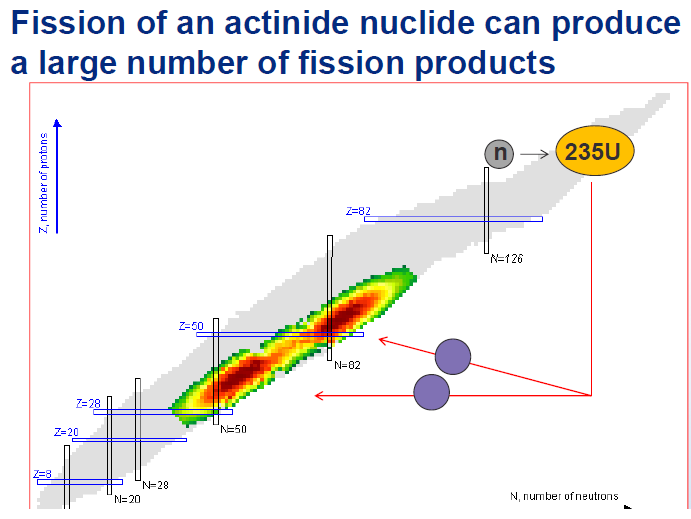 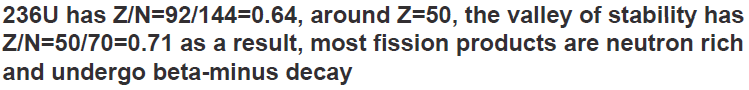 Different radiation types, different issues…

Gamma rays  Gamma decay heat, forensics

Beta transititions  Beta decay heat, antineutrinos

Beta delayed neutrons  Delayed nu-bars

All of them very correlated, macroscopic measurements need precise experimental values from places like ATLAS

Impact of TAGS data (Greenwod et al, Algora et al) has been crucial.
Anti-neutrino Signal, neutrino spectrum x cross section
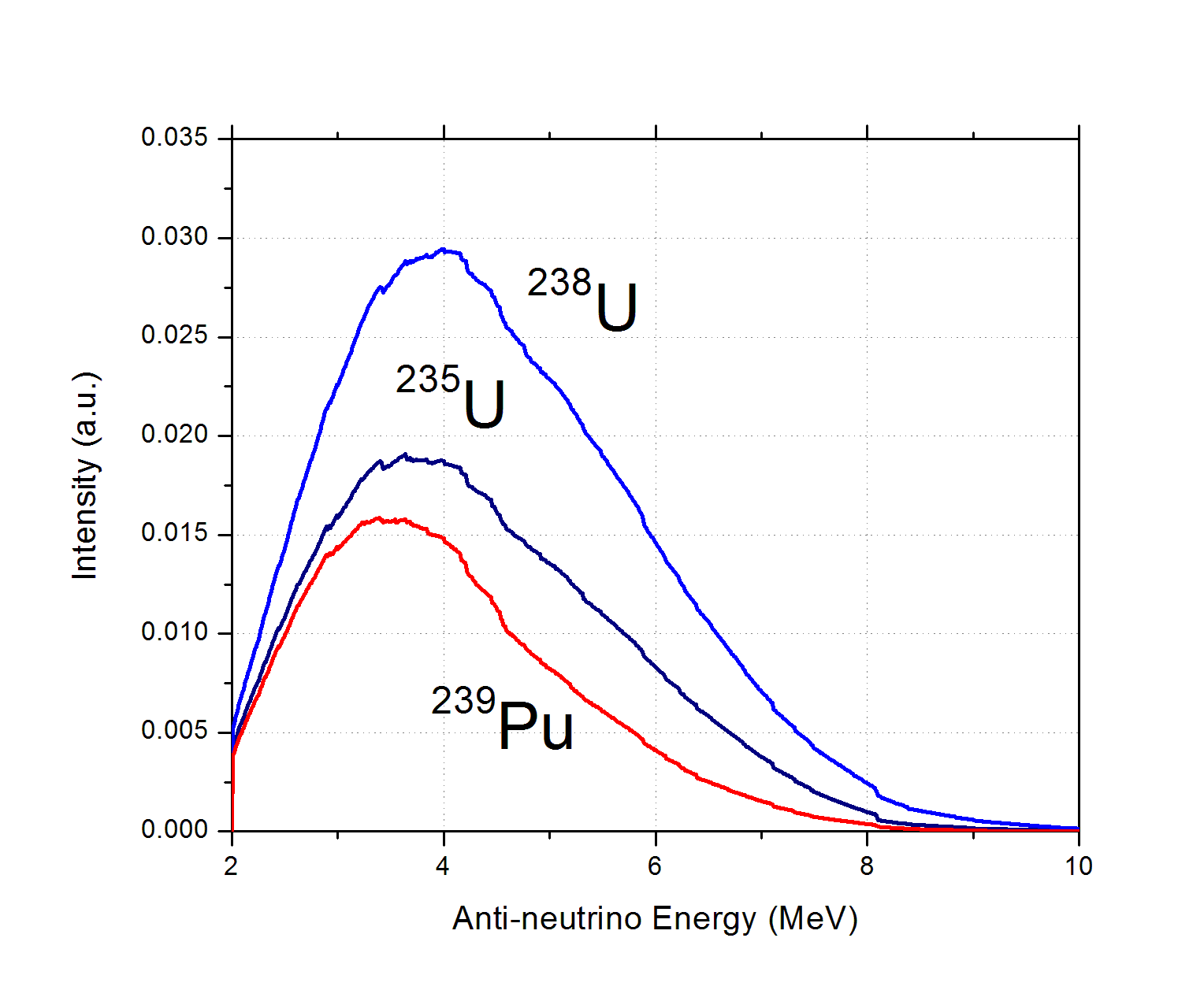 235,238U and 239Pu produce a different signal, in shape, maxima and multiplicity
NNDC calculations on the Daya-Bay signal shape = spectrum x cross section
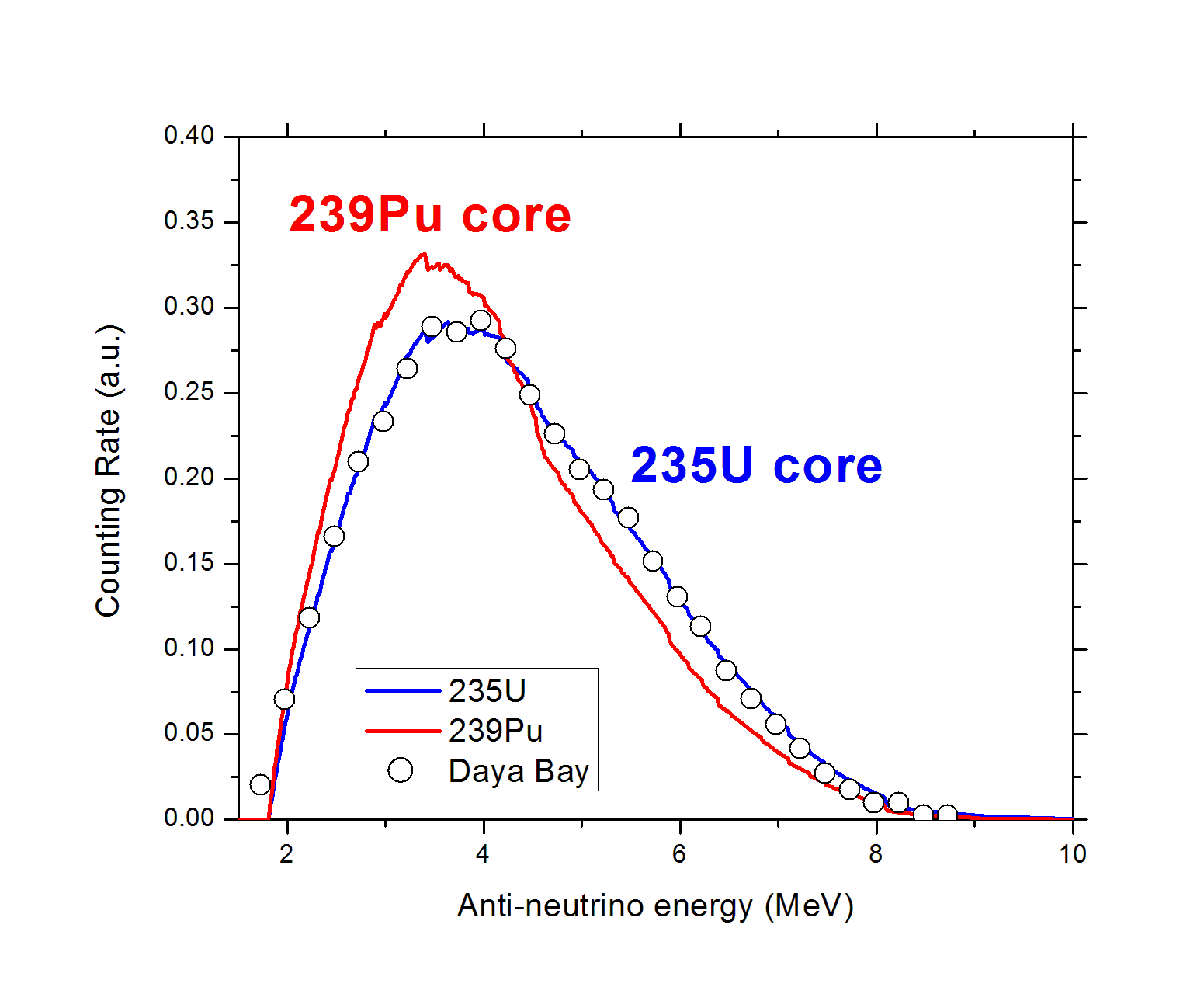 235U signal has a shoulder at around 6 MeV
F.P. An, PRL 108, 171803 (2012),
Following Loaiza et al. & Than Dat et al., the recommended delayed nubars (delayed average neutron multiplicity per fission) are plotted for a number of systems.
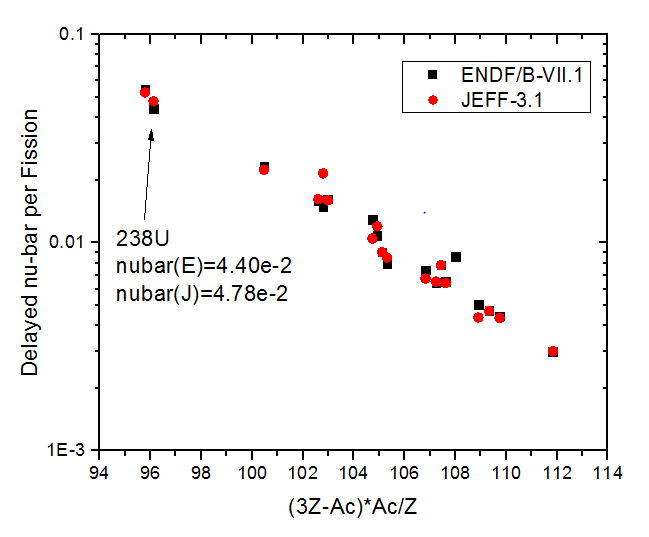 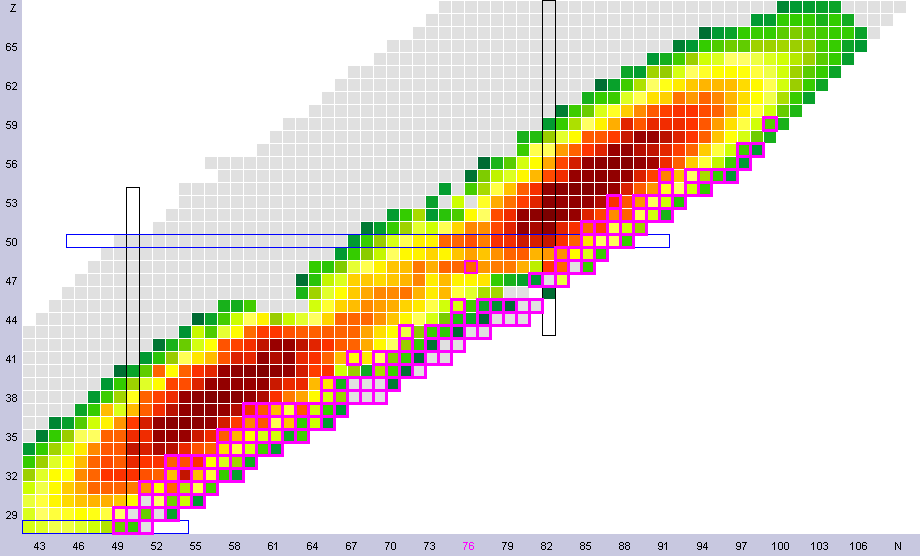 Chart colored by 235U fission yields, highlighted by Qbn>0
Many bn emitters have high fission yield values, in particular Br (Z=35), Rb (Z=37), I (Z=53) and Cs (Z=55)
Contributions from nuclei with different degrees of Z and N evenness
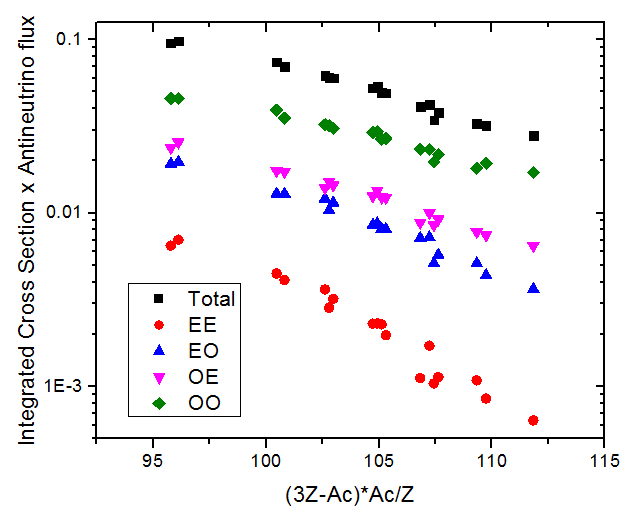 Contributions from nuclei from the Light and the Heavy fission fragments
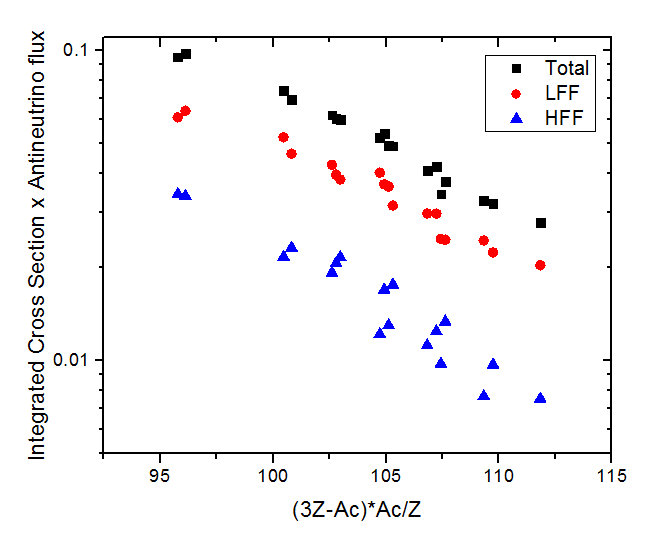 Same plot as before, but for delayed nubars
238Np
235U
238U
232Th
241Pu
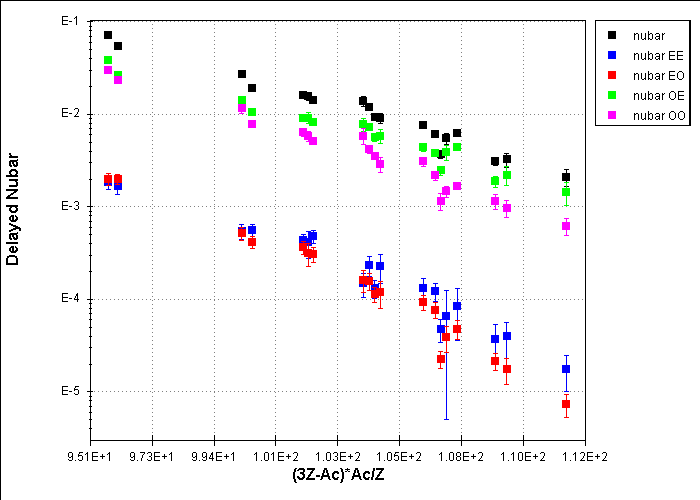 239Pu
233U
252Cf
Odd-Z
Even-N nuclides, such as 87Br contribute ~50-65%.
As before, but plotting lighter and heavier fission fragments contributions
238U
232Th
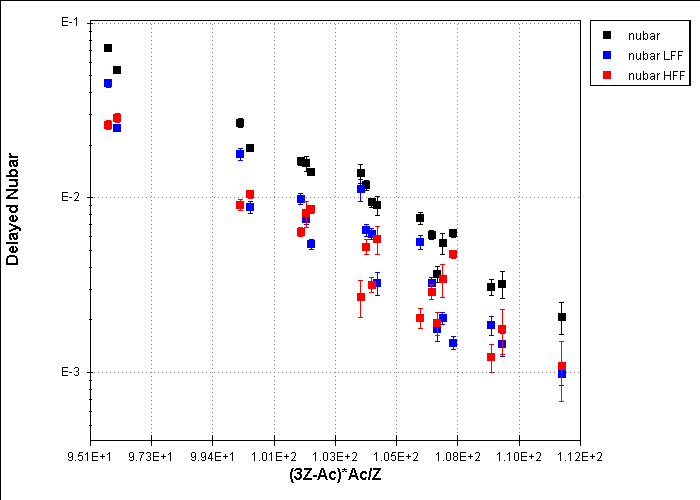 Another example, 147Nd decay
A precise knowledge of the GS to GS Ib and 91.1 Ig is needed
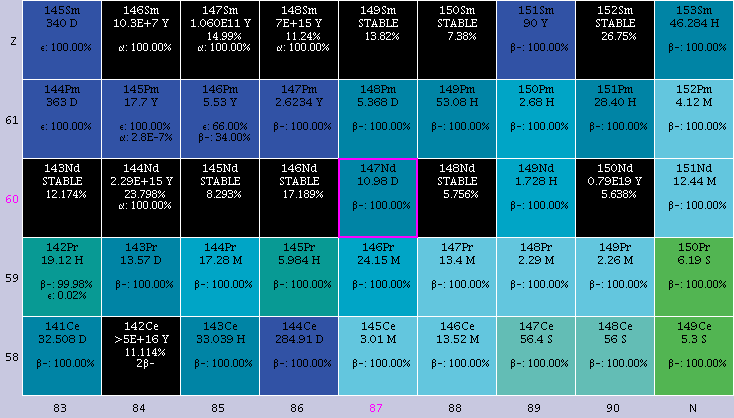 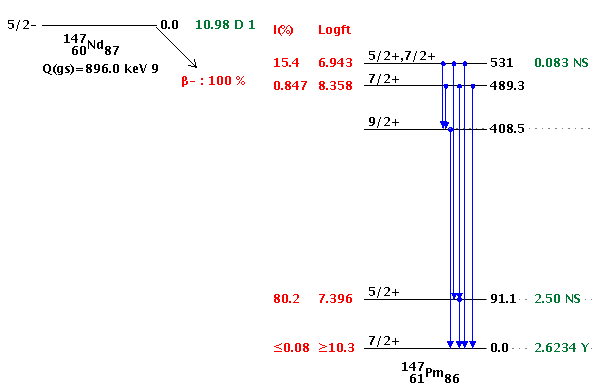 Eg=531.0 Ig=13.4 (3)%
Eg=91.1 
Ig=28.1 (7)% a=2.03
Ib <0.15 % or 
Ib<5 %
Cumulative fission yield=2.25%
Conclusions

Precise Decay Schemes are needed for many neutron rich nuclides, including:

TAGS data.
Beta Shapes, beta absolute intensities, in particular ground state to ground state.
Beta-delayed Neutron Probabilities and Neutron Spectra.
Gamma energy and absolute intensities.